Вивчення іноземної мови у мікро колективі сучасного університету та спосіб взаємодії з макро середовищами різних культур
Саприкіна А.Р. РП-41
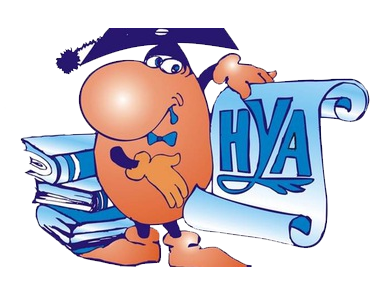 Цілі занять:
формування цілісного світобачення;
сучасного наукового світогляду;
розвиток міжкультурної комунікації;
вивчення іноземних мов у мікро- та макро-умовах.
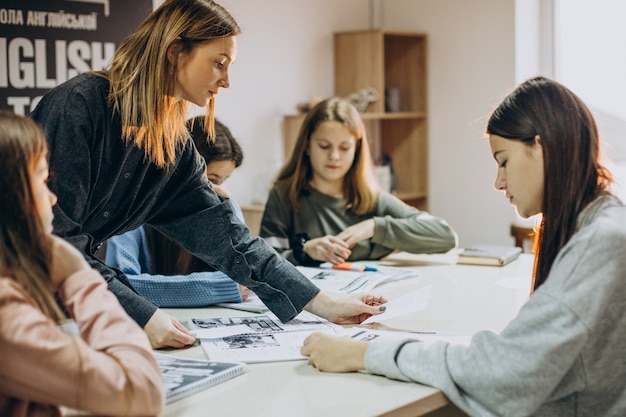 Студенти освоюють своєрідно і специфічно макросередовище через безпосереднє спілкування, спільну навчальну діяльність і контакти.
Не всі мікро колективи однаково ефективні: на практиці, найкращими є групи з 10-15 осіб.
Труднощі виникають під час взаємодії студентських мікроколективів із макросередовищами різних народів, оскільки комуніканти є носіями різних культур.
ХГУ НУА реалізує програми вивчення комплексу країнознавчих і лінгвокраїнознавчих дисциплін, включаючи роботу з носіями мови.
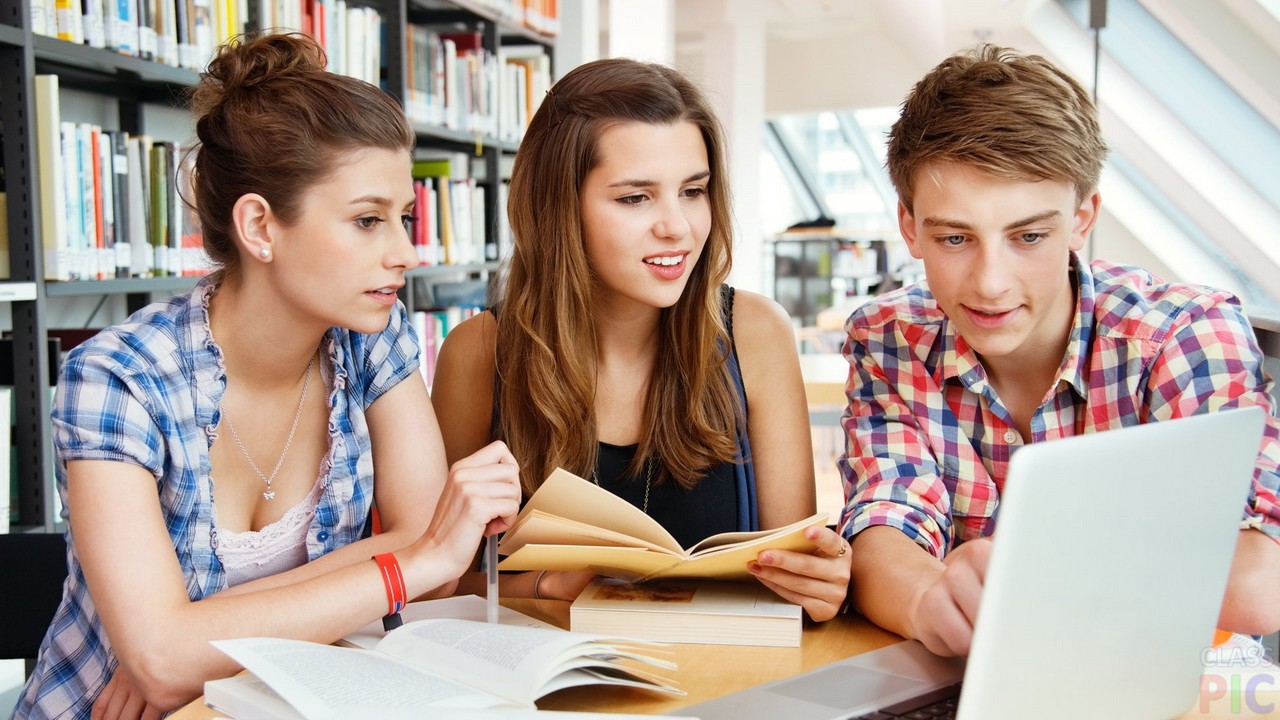 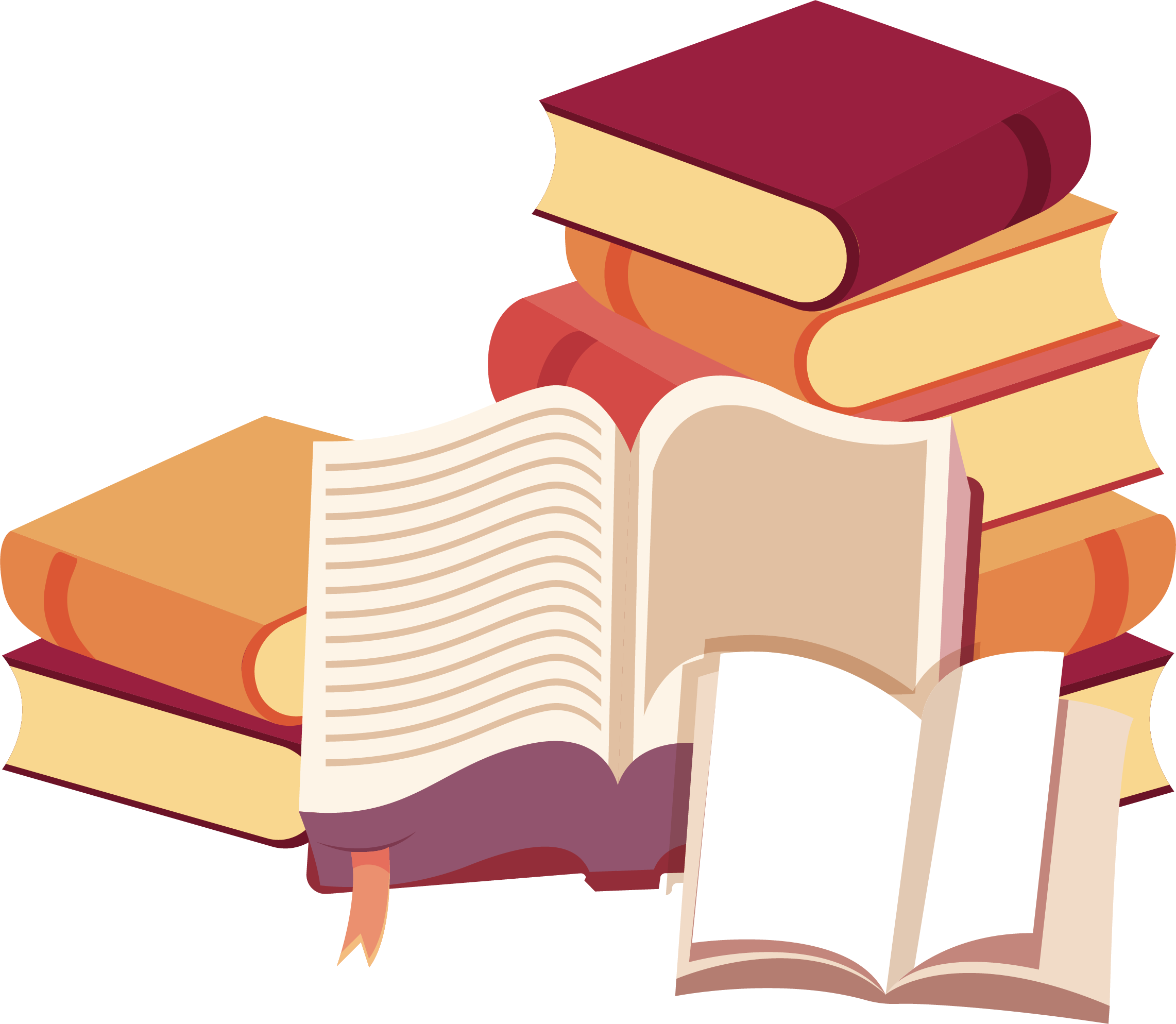 ДЯКУЮ ЗА УВАГУ!